Key Topic 2: Energy Storage Resource PRC and ORDC Reserve Contribution




ERCOT Staff

10/18/2019
Acronyms
Energy Storage Resource (ESR)
Controllable Load Resource (CLR)
Charging side of ESR modeled as CLR (ESR-CLR)
Discharging side of ESR modeled as Generation (ESR-Gen)
Physical Responsive Capability (PRC) 
State of Charge (SOC)
Real-Time On-Line Reserve Capacity (RTOLCAP)
2
Physical Responsive Capability (PRC) Definition
“A representation of the total amount of frequency responsive Resource capability On-Line in Real-Time.”
3
PRC Contribution from Energy Storage Resource (ESR)
Currently ERS are considered and accounted in terms of MW. 
However, PRC provided by Storage Resources should also consider energy limitations of the Storage Resource besides droop settings. 
The approach for considering PRC from Storage Resources is to convert the energy available to a MW equivalent. 
To perform this conversion a specific time period is required, which is currently recommended to be 15 minutes. 
When online and sitting idle or discharging; 


When Charging
4
PRC Review
PRC1: Online Gen Headroom EXCEPT:
Wind Resources
Nuclear Resources
ONTEST, STARTUP, SHUTDOWN
“Low Output” Resources
PRC1
PRC2
PRC2: PFR-Capable Wind Gen Headroom
PRC3
PRC3: Synchronous Condenser Fast Response Mode
PRC4
PRC4: Non-Controllable Load Resources carrying RRS
PRC5: Controllable Load Resources carrying RRS
PRC5
PRC6: Controllable Load Resources not carrying RRS
PRC6
PRC7: Capacity from Resources capable of providing FFR
PRC7
PRC8
PRC8: PFR capable Headroom from ESR
5
RT On-Line Reserve Capacity (RTOLCAP)
Definition:
RTOLCAP - the system total Real-Time On-Line reserve capacity of all On-Line Resources for the SCED interval.
SL – Base Points of nine Generation
NCLR RRS * 1.5
6
RT On-Line Reserve Capacity (RTOLCAP) – ESR Today
Online Gen Headroom EXCEPT:
RUC Resources (includes RMR)
Nuclear Resources
ONTEST, STARTUP, SHUTDOWN
Resources output < 95% LSL
HSL – Basepoint of Online Generation
HSL – Base Points of Online Generation
ESR-Gen included here
CLR Base Points – LPC  + CLR REG
Online Controllable Load Resources (SCED qualified) Headroom
ESR-CLR included here
NCLR RRS (limited to 150% of responsibility)
7
Proposed RTOLCAP contribution from Energy Storage Resource (ESR)
When online and sitting idle or discharging; 



When Charging (ESR-CLR Basepoint is a positive number)
8
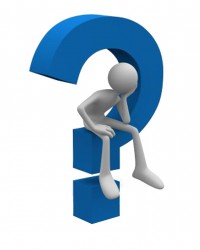 Questions
9